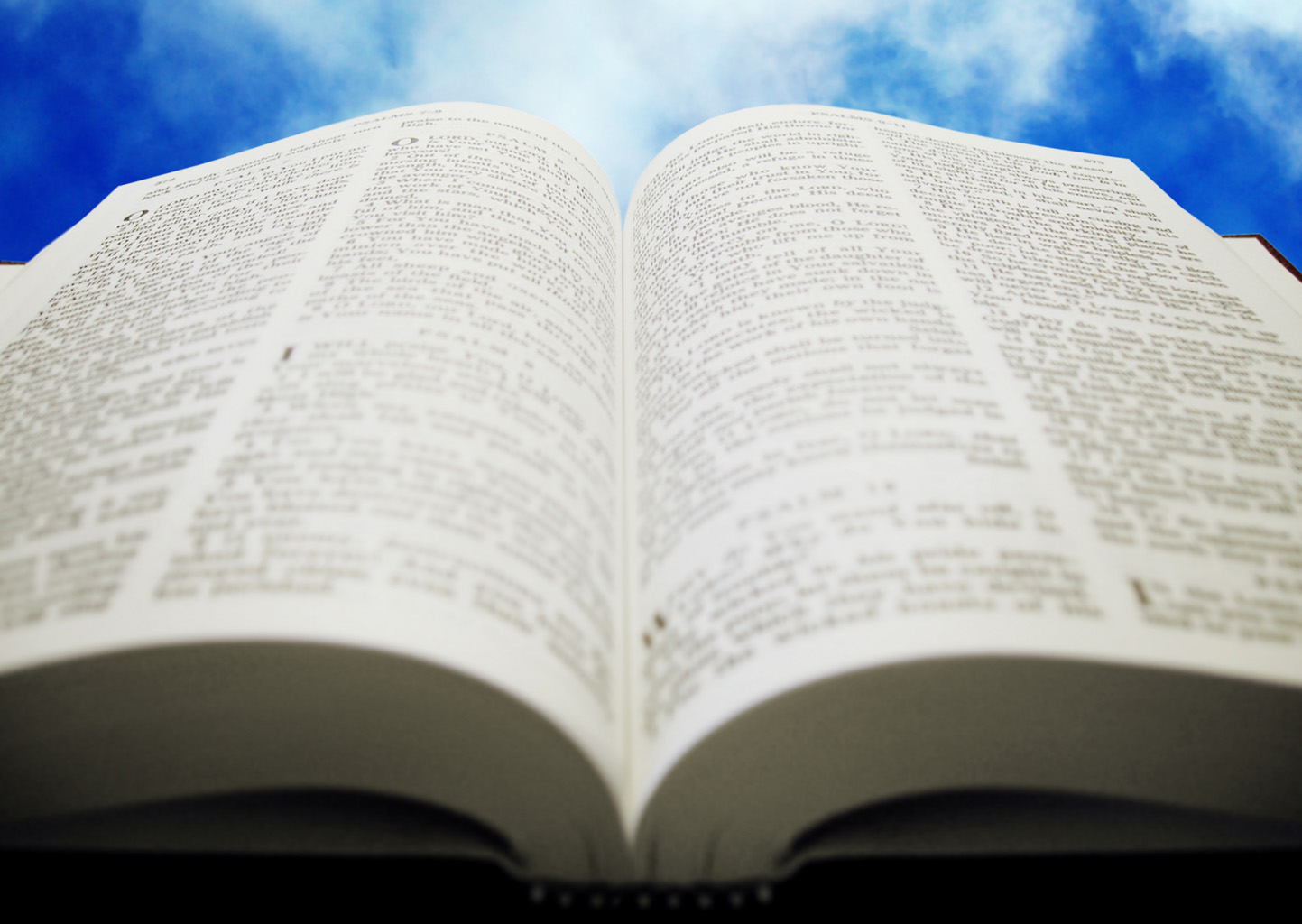 Welcome!
Sunday
Bible Study							9:30  AM
Worship 		  						10:30 AM

Wednesday
Bible Class 			 				7:00  PM
www.SunsetchurchofChrist.net
John 8:21-30
Jesus reveals His goal

Belief in Jesus

Speaking from the Father
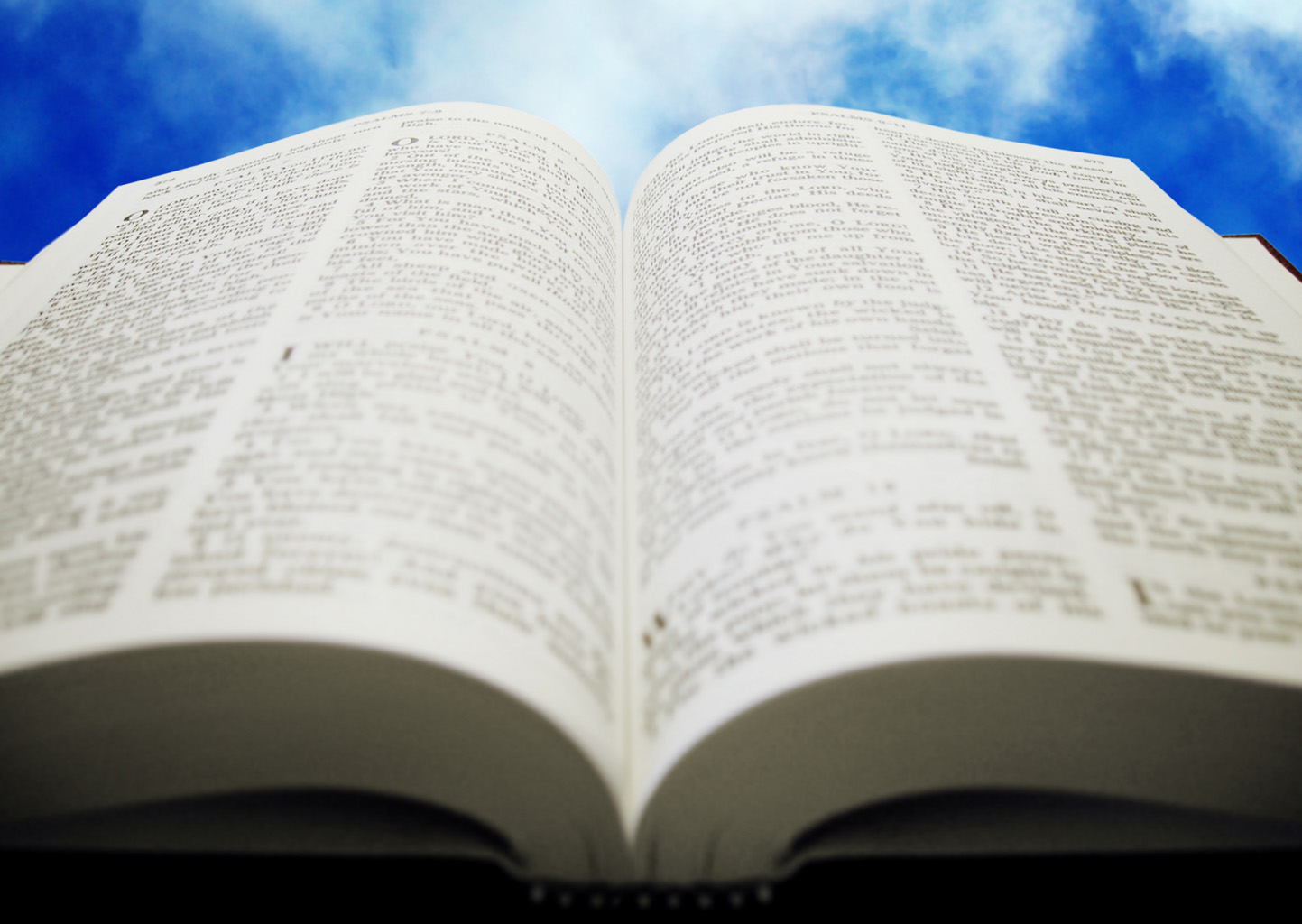 Welcome!
Sunday
Bible Study						9:30  AM
Worship 		  					10:30 AM

Wednesday
Bible Class 			 			7:00  PM
www.SunsetchurchofChrist.net
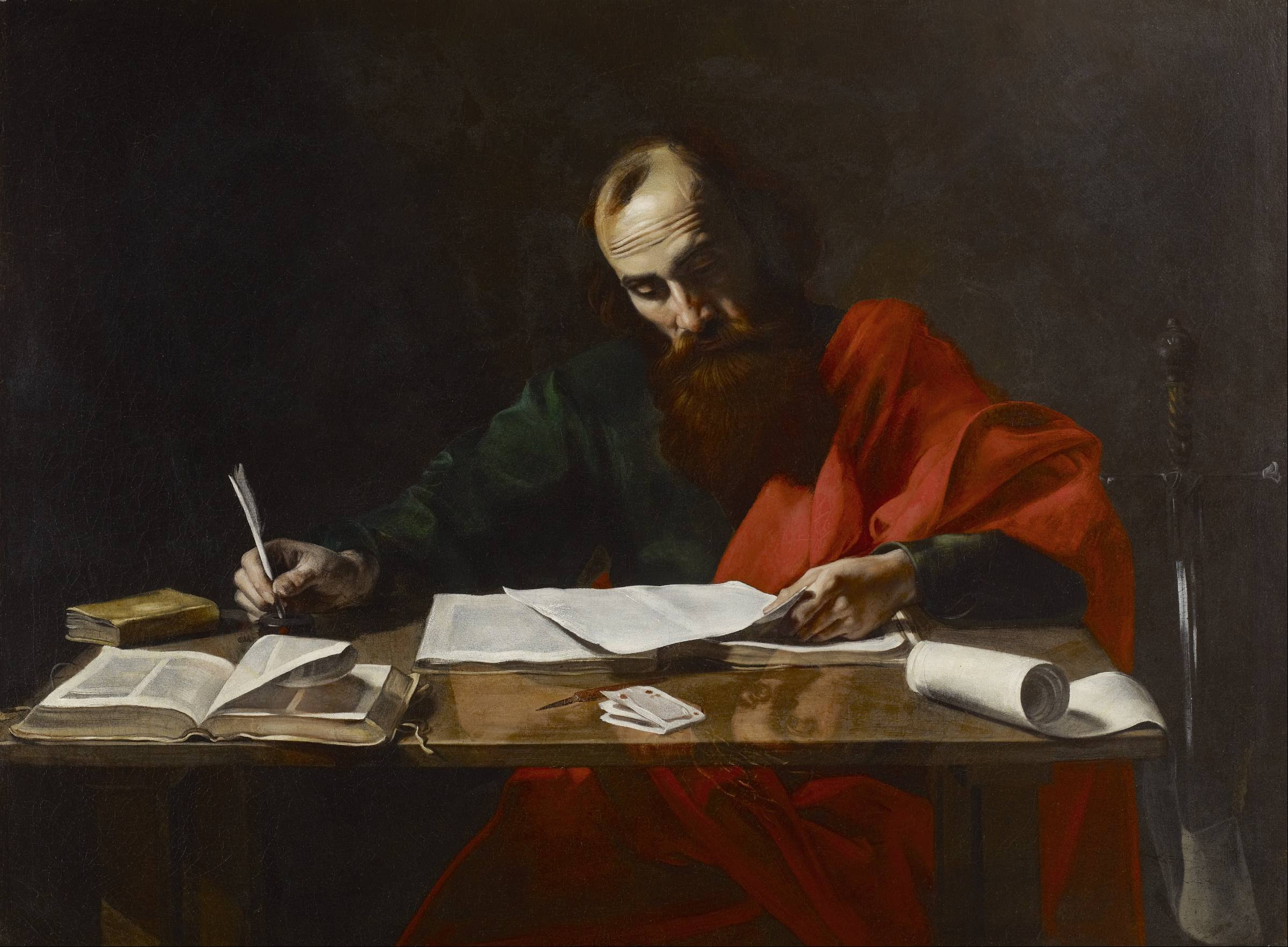 Paul’s Corinthian Advice


1 Corinthians 16
Concerning the Collection
[Speaker Notes: Begin reading at vs. 15]
The Church and Money
Aiding Christians in need 
	Acts 2,4-5, 1 Timothy 5
The Church and Money
Aiding Christians in need 
Aiding churches with Christians in need
	1 Corinthians 16, Acts 11
The Church and Money
Aiding Christians in need 
Aiding churches with Christians in need
Supporting those who labor for the Gospel
	1 Corinthians 9, Galatians 6
The Church and Money
Aiding Christians in need 
Aiding churches with Christians in need
Supporting those who labor for the Gospel
Supporting widows in the church
	Acts 6, 1 Timothy 5
The Church and Money
Aiding Christians in need 
Aiding churches with Christians in need
Supporting those who labor for the Gospel
Supporting widows in the church
Inference – all works of the church
The Church and Money
What was the plan to finance these works?
	Law of Moses: the Tithe (1/10)?
		Designed for twelve tribes
		Taxation
	Law of Christ: Spiritual
		What would a spiritual counter be?
The Collection
Now concerning the collection for the saints, as I have given orders to the churches of Galatia, so you must do also: On the first day of the week let each one of you lay something aside, storing up as he may prosper, that there be no collections when I come. 									1 Corinthians 16:1-2
The Collection
Now concerning the collection for the saints, as I have given orders to the churches of Galatia, so you must do also: On the first day of the week let each one of you lay something aside, storing up as he may prosper, that there be no collections when I come. 									1 Corinthians 16:1-2
A collection of money meant to cover the needs of Christians. Since there is no other collection mentioned, it is inferred that this is for all of the financial needs of the church
The Collection
Now concerning the collection for the saints, as I have given orders to the churches of Galatia, so you must do also: On the first day of the week let each one of you lay something aside, storing up as he may prosper, that there be no collections when I come. 									1 Corinthians 16:1-2
The command for this collection is universal, given to all churches
The Collection
Now concerning the collection for the saints, as I have given orders to the churches of Galatia, so you must do also: On the first day of the week let each one of you lay something aside, storing up as he may prosper, that there be no collections when I come. 									1 Corinthians 16:1-2
The time that is authorized for this is the first day of the week. It seems to be attached to the assembly of worship
The Collection
Now concerning the collection for the saints, as I have given orders to the churches of Galatia, so you must do also: On the first day of the week let each one of you lay something aside, storing up as he may prosper, that there be no collections when I come. 									1 Corinthians 16:1-2
The amount to be gathered is determined by the desire of the giver, not by the need
Why This Collection
What if no one contributes?

What if it is not enough?

Why not establish a tithe instead?
Why This Collection
The administration of this service not only supplies the needs of the saints, but also is abounding through many thanksgivings to God, while, through the proof of this ministry, they glorify God for the obedience of your confession to the gospel of Christ, and for your liberal sharing with them and all men,							2 Corinthians 9:12-13
Why This Collection
The administration of this service not only supplies the needs of the saints, but also is abounding through many thanksgivings to God, while, through the proof of this ministry, they glorify God for the obedience of your confession to the gospel of Christ, and for your liberal sharing with them and all men,							2 Corinthians 9:12-13
"But seek first the kingdom of God and His righteousness, and all these things shall be added to you” 
Matthew 6:33
Why This Collection
The administration of this service not only supplies the needs of the saints, but also is abounding through many thanksgivings to God, while, through the proof of this ministry, they glorify God for the obedience of your confession to the gospel of Christ, and for your liberal sharing with them and all men,							2 Corinthians 9:12-13
"God said to him, 'Fool! This night your soul will be required of you; then whose will those things be which you have provided?‘ So is he who lays up treasure for himself, and is not rich toward God.“
Luke 12:21
Why This Collection
The administration of this service not only supplies the needs of the saints, but also is abounding through many thanksgivings to God, while, through the proof of this ministry, they glorify God for the obedience of your confession to the gospel of Christ, and for your liberal sharing with them and all men,							2 Corinthians 9:12-13
"Do not lay up for yourselves treasures on earth, where moth and rust destroy and where thieves break in and steal; but lay up for yourselves treasures in heaven, where neither moth nor rust destroys and where thieves do not break in and steal” 
Matthew 6:19-20
Where We Go Wrong
Misuse of the collection
	For social or charity works
	Storing up beyond our needs
	Not using it when needed
[Speaker Notes: 2Co 8:15 As it is written, "He who gathered much had nothing left over, and he who gathered little had no lack.“

Mt 15:4 "For God commanded, saying, 'Honor your father and your mother'; and, 'He who curses father or mother, let him be put to death.' 5 "But you say, 'Whoever says to his father or mother, "Whatever profit you might have received from me is a gift to God" -- 6 'then he need not honor his father or mother.' Thus you have made the commandment of God of no effect by your tradition. 7 "Hypocrites! Well did Isaiah prophesy about you, saying:]
Having the Right Heart
Tell the sons of Israel to raise a contribution for Me; from every man whose heart moves him you shall raise My contribution										Exodus 25:2

Let each one give as he purposes in his heart 							2 Corinthians 9:7
Having the Right Heart
The right heart in participation
	Desire – 2 Corinthians 8:11
	Cheerful – 2 Corinthians 9:7
	Realistic – 2 Corinthians 8:12
	Humble – Matthew 6:2
God doesn’t need it – We Do!
[Speaker Notes: 2Co 8:11 But now finish doing it also, so that just as there was the readiness to desire it, so there may be also the completion of it by your ability.
2Co 9:7 So let each one give as he purposes in his heart, not grudgingly or of necessity; for God loves a cheerful giver.
2Co 8:12 For if there is first a willing mind, it is accepted according to what one has, and not according to what he does not have.
Mt 6:2 "Therefore, when you do a charitable deed, do not sound a trumpet before you as the hypocrites do in the synagogues and in the streets, that they may have glory from men. Assuredly, I say to you, they have their reward.]